02 ภาษา HTML
HTML Language
Noppol Insorn
HyperText		: ข้อความหลายมิติ? มีการแสดงรูปภาพ, การเชื่อมโยง
Markup		: การเพิ่มค่า, ทำให้มากขึ้น
Language		: ภาษา
HTML : Hypertext Markup Language ภาษาที่ทำให้เป็นมากกว่าตัวอักษธรรมดาๆ มีรูปภาพ, สื่อประสม และการเชื่อมโยงต่างๆ
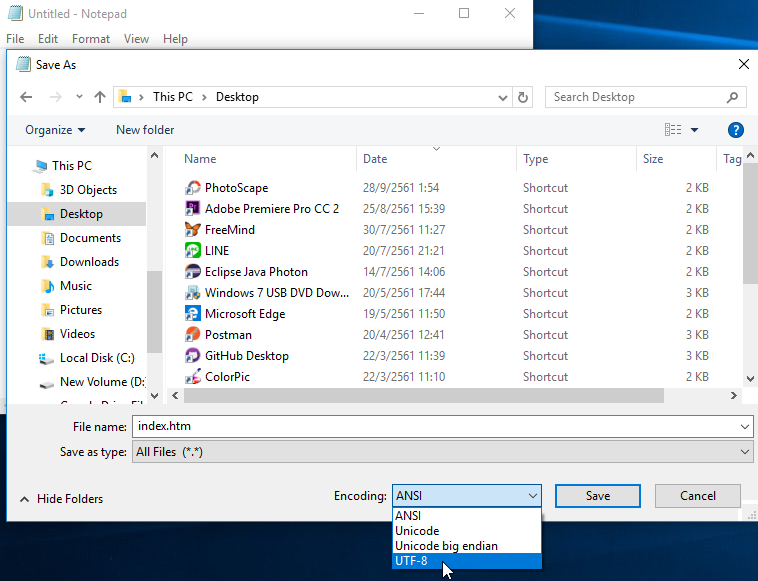 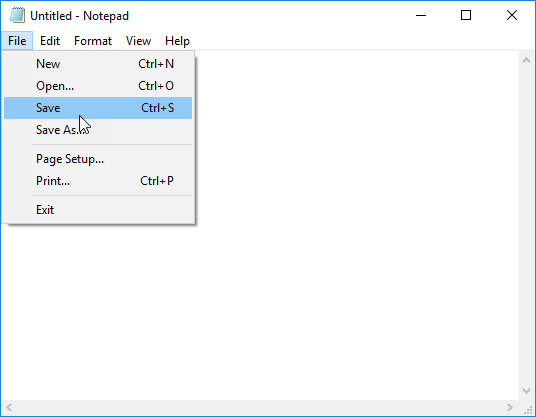 การสร้างไฟล์ HTML
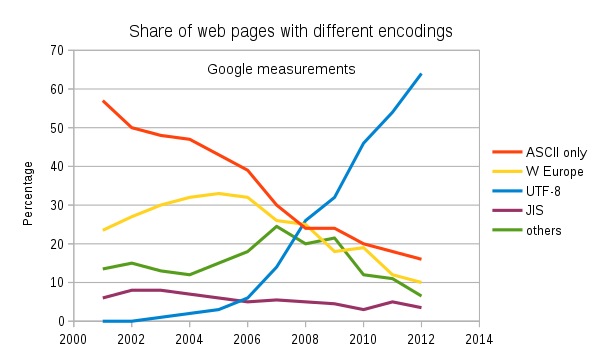 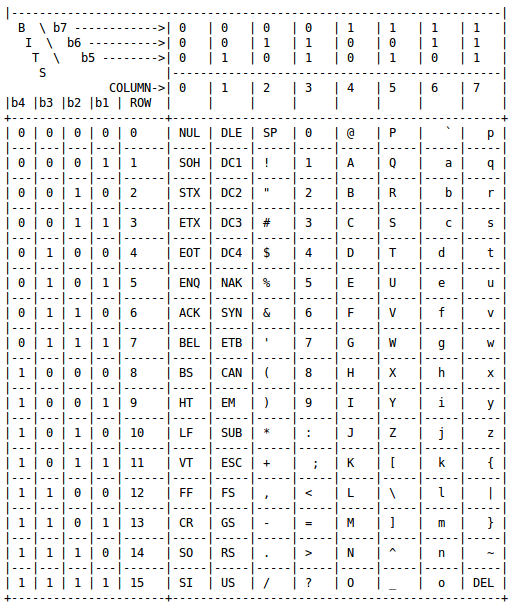 ASCII Code
<html>
	<head>  
		<meta charset="UTF-8">
		<title>My HTML File</title>  
	</head>  
	<body>  
		<p>  
			Hello kitty  
		</p>  
	</body>  
</html>
โครงสร้าง HTML
...
	<body bgcolor="blue">  
...	  
	</body>  
...
...
	<body background="bg.jpg" bgcolor="#FF0000">  
...	  
	</body>  
...
สีและภาพพื้นหลัง
...
	<body>  
		<h1>หัว</h1>
		<h2>ข้อ</h2>
		<h3>ย่อย</h3>
		...
		<h6>ย่อยมากสุด</h6>
		<p>  
			Hello kitty  
		</p>  
	</body>  
...
หัวข้อ
...
	<body>  
		<a href="http://www.bncc.ac.th" title="พน.">
			วิทยาลัยพณิชยการบางนา</a>
		<a href=“about.htm" target=“_blank">
			เกี่ยวกับผู้จัดทำ</a>
		<a href="mailto:info@bncc.ac.th">
			ส่งเมล info@bncc.ac.th</a>
		<a href="tel:02-3612902">
			โทร 02-3612902</a>
	</body>  
...
ลิงก์เชื่อมโยง
...
	<body>  
		<img src="profile.jpg" alt="รูป">
		<img src="c:/image/profile.jpg">
		<img src="image/animation.gif">
	</body>  
...
รูปภาพ
...
	<body>  
		<marquee>สวัสดีชาวโลก</marquee>
	</body>  
...
ตัวอักษรวิ่ง
...
	<body>  
		<marquee>สวัสดีชาวโลก</marquee>
		<marquee direction="down">เรามาอย่างสันติ</marquee>
	</body>  
...
ตัวอักษรวิ่ง
https://www.w3schools.com/html/
https://www.m-culture.go.th/it/ewt_news.php?nid=69&filename=index
https://www.hellomyweb.com/course/html/
ศึกษาเพิ่มเติม
การบ้าน	สร้างเว็บเพจแนะนำตัวเองด้วยภาษา HTML โดยประกอบไปด้วย		1. รูปภาพประจำตัว		2. ชื่อ-สกุล และข้อมูลทั่วไป เช่น ชื่อเล่น ประวัติการศึกษา เป็นต้น		3. ต้องมีลิงก์เชื่อมโยงเว็บ ข้อมูลอีเมล และหมายเลขโทรศัพท์		4. มีข้อความวิ่ง		5. ตกแต่งด้วยภาพพื้นหลัง สีสัน จัดองค์ประกอบให้สวยงาม